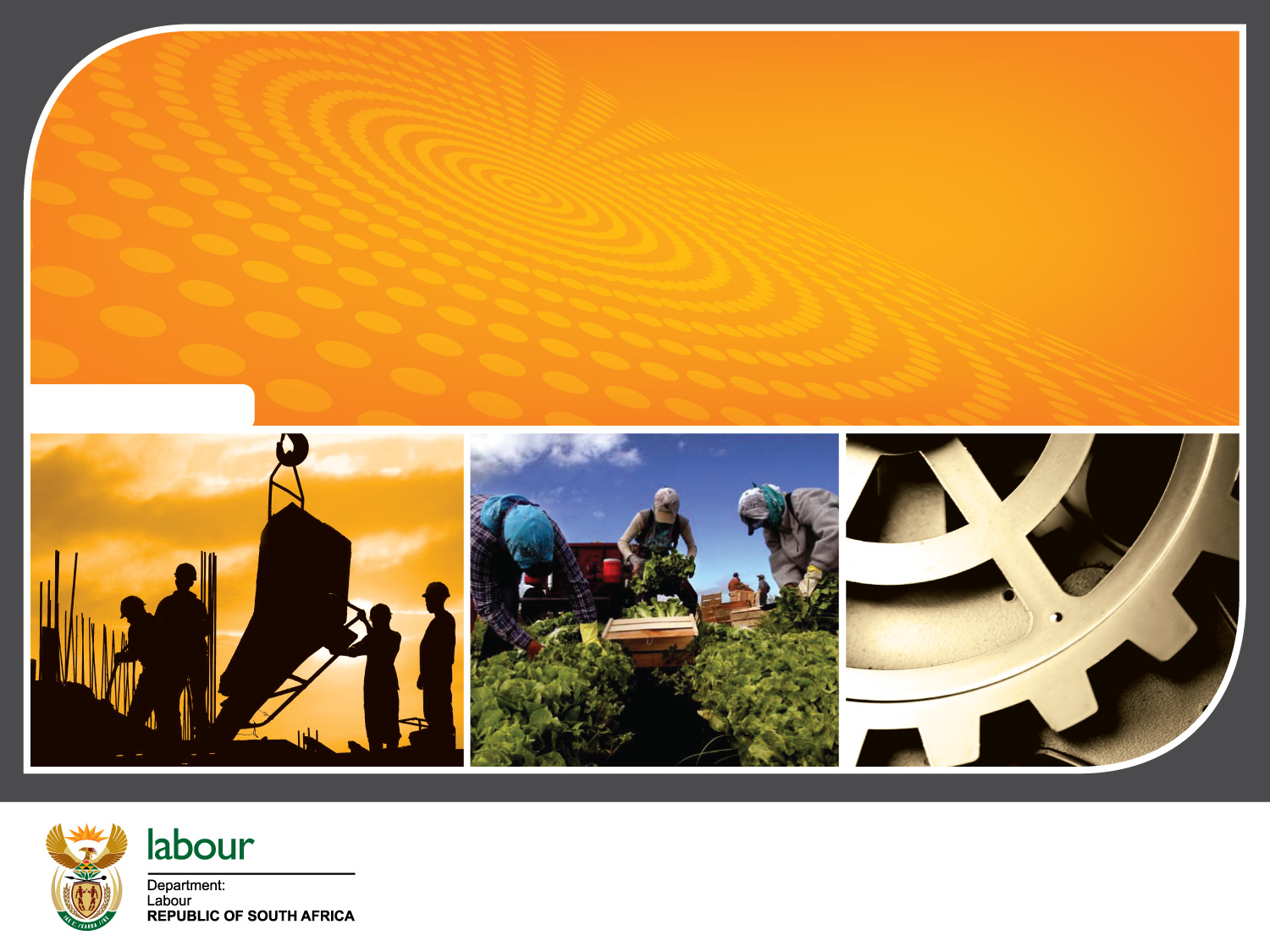 PRESENTATION TO THE PORTFOLIO COMMITTEE ON EMPLOYMENT AND LABOUR

NATIONAL MINIMUM WAGE
24-02-2020
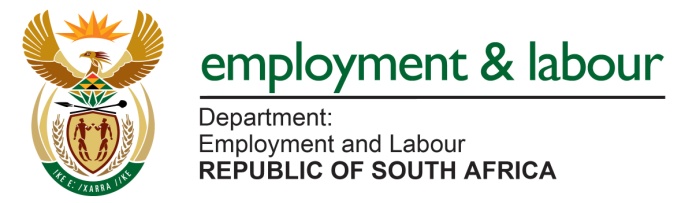 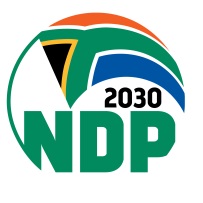 1
BACKROUND
The National Minimum Wage (NMW) legislation was first proclaimed in 2018 and came into effect in January 2019.
It sets a historic precedent in the protection of low-earning (vulnerable) workers and provides a platform for reducing inequality and huge disparities in income in the labour market. 
Prior to the promulgation of the NMW, minimum wages were set on a sector-by-sector basis through a combination of bargaining council agreements negotiated between trade unions and employers and sectoral determinations.
2
SECTORAL DETERMINATIONS (SD)
Currently, there are nine sectoral determinations:
3
RATIONALE FOR INTRODUCING THE NMW
Despite the existence of these SDs, research indicated at the time that there was still high wage violations and that one of the causes for this was the complexity in the wage levels. 
A single minimum wage is preferred by minimum wage experts and ILO because:
Covers all workers;
Benefits all workers equally;
Is easier to enforce and enjoys higher compliance;
Can be set to serve broader policy objectives such as the reduction of poverty and inequality.
4
CURRENT LEGISLATIVE REQUIREMENT ON SDs
Sectoral Determinations remain in place as they also regulate conditions of employment that are peculiar to a particular sector and different than what the Basic Conditions of Employment Act (BCEA) regulates.
Furthermore, section 51(3) of the BCEA provides that if any sectoral determination at the date of the promulgation of the NMW, prescribed wages that were higher than the NMW, the wages in that sectoral determination must be increased proportionally to any adjustment of the NMW(Contract cleaning sector and Wholesale and Retail sector.
5
ANNUAL REVIEW OF THE NMW
The NMW Act requires the NMW Commission to review the NMW annually and to make recommendations to the Minister on any adjustment of the NMW. 
These adjustments should be made with regard to the evidence on the impact of the NMW on collective bargaining and reduction in income differentials as well as the prevailing situation in the labour market, the broader economy and in household poverty and inequality.
In undertaking this function, the Commission contracted the DPRU at the University of Cape Town and the CSDA at the University of Johannesburg to undertake a combination of quantitative and qualitative research regarding the impact of the introduction of the NMW.
6
REVIEW OF THE NMW IN 2020
In the first review of the NMW in 2020, the researchers experienced delays in getting approval for an early release of the Labour Market Dynamic Survey and the Quarterly Labour Force Survey data from Stats SA.
The QLFS and the LMDS data is the most appropriate labour market data that is needed to assess the impact of the NMW and to provide evidence-based advice. 
The Commission therefore recommended to increase the NMW by CPI (3.8%) to raise the hourly NMW rate to R20,76, R18,68 for farm workers, R15.57 for domestic workers and R11,42 for workers under the expanded public works programme respectively.
7
REVIEW OF THE NMW IN 2021
In the next review in 2021, the researchers presented findings to the Commission that held that: 
There has been no negative impact on employment as a result of the introduction of the NMW;
The introduction of the NMW led to a statistically significant increase but smaller than expected improvement in wages for the workers it covers;
There is broad compliance with the NMW in agriculture, with slightly lower levels in domestic work. 
Employees considered that the minimum wage for farm and domestic workers was too low. Several argued that it was unfair that the minimum wage in their sectors was lower than the national minimum wage.
8
EQUALISATION OF THE FARM & DOMESTIC SECTORS WITH THE NMW
Ideally, a NMW should be applicable to all employees but in order to avoid excessive disruptions, the Act on its promulgation established lower minimums for the farm and domestic sectors.
The tiered system in these sectors was meant as a temporary measure to be gradually phased out within two years of the promulgation of the NMW. 
Following that transitional phase, a majority of the Commissioners have recommended that the minimum wage for the agricultural sector be equalised with the NMW rate of R21,69 per hour & domestic be pegged at 88% of the NMW which translates to R19.09 per hour.
9
CHANGES IN FARM & DOMESTIC WAGES OVER TIME
Below is a table that illustrates changes in wages in these two sectors over time:
10
MINORITY RECOMMENDATION & PUBLIC COMMENTS
A minority submission was received from the three business representatives of the Commission wherein they diverged from the majority recommendation and recommended that the NMW be increased by 3%.
They further proposed a phase-in approach over a period of four years for the farm and domestic sectors.
About 1520 written submission were also received from stakeholders around the country.
These written submission were divided, with some supporting the recommended adjustments and arguing for an above inflation increase as well as immediate equalisation of the domestic and farm worker sectors and some against the recommended adjustment and equalisation.
FACTORS CONSIDERED IN THE REVIEW
In adjusting the NMW, a range of actual and potential economic impacts were considered: 
inflation, the cost of living, the need to retain the value of the NMW, GDP, productivity, ability of employers to carry on their businesses successfully, operation of SMMEs, likely impact on employment and employment creation).
In addition, the Minister considered the following factors:
The legislative requirement to align minimum wages in the agricultural sector with the general NMW
The impact of the Covid-19 pandemic on worker’s wages, poverty and inequality, especially the informal workers and low income earning workers
12
NMW EXEMPTIONS
It is highly expected that some employers, particularly small employers may face challenges as a result of the proposed increases.
These challenges should be mitigated by the exemption process that is provided for by the NMW Act and its Regulations.
An employer who experiences distress or an an employer organisation acting on behalf of its members can apply for an exemption from the 1st of March.
Employers are advised to initiate the process by conducting consultations with trade unions or affected employees.
13
CONCLUSION
To reach consensus on wages and conditions of employment of vulnerable workers would be ideal for all the parties concerned, but if there is no consensus reached around these issues in the Commission, the majority decision of the commission prevails. 
Furthermore, in as much as the Act allows for written comments around any proposed adjustments, the Minister’s decision is not influenced by the number of comments received, but by the contents attached to those written inputs as well as a range of actual and potential economic impacts.
This increase will serve as a starting point to not only cushion the economic blow sustained by workers, particularly the farm labourers and the domestic workers, but will grant them the dignity of acknowledging their value in society.
14
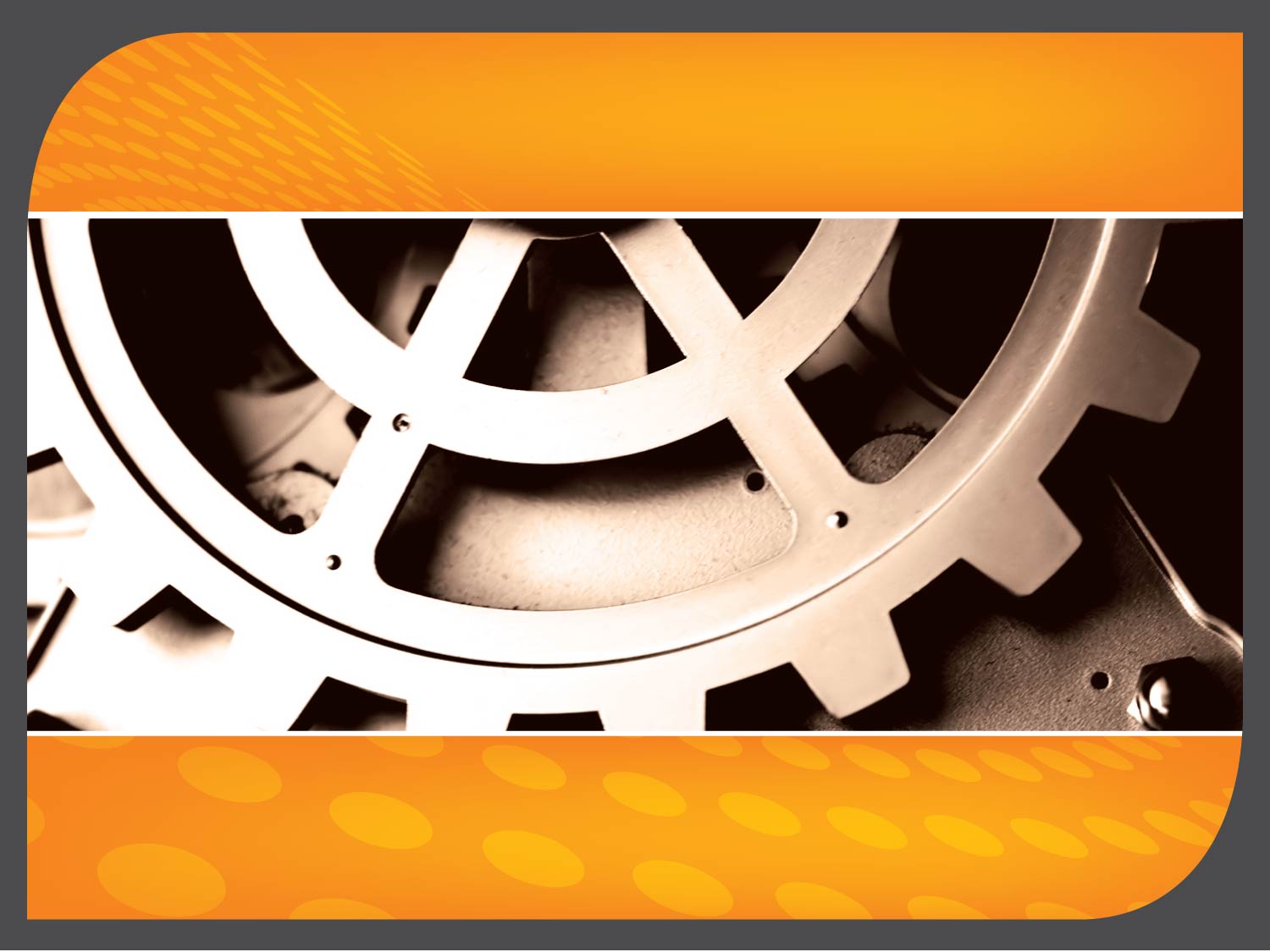 Thank You…
15